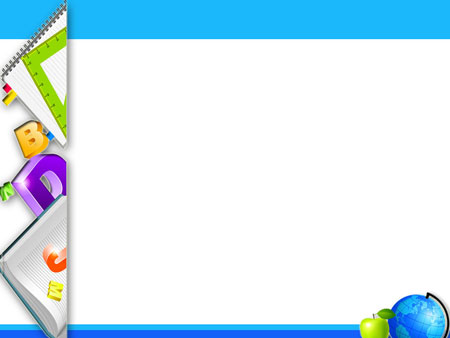 Matematika 
	 2-sinf
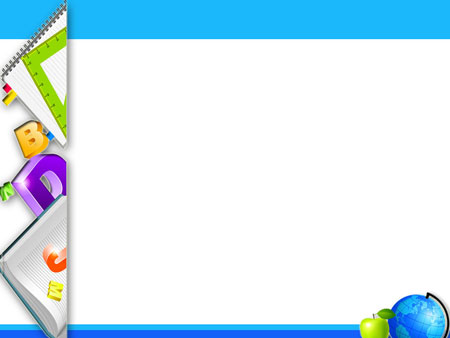 Mavzu: 
100 ichida sonlarni xonadan   	o‘tib ayirish usullari
	(10-dars. 43-bet)
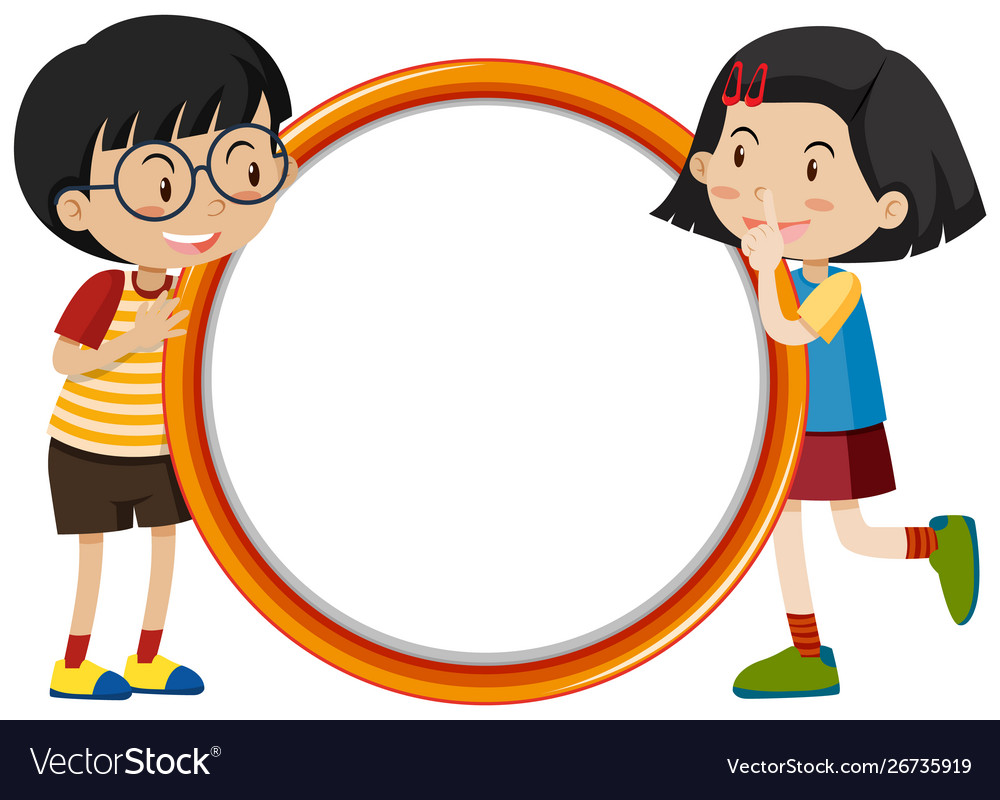 Mustaqil topshiriqni 	tekshirish:
    42-bet. 5-misol
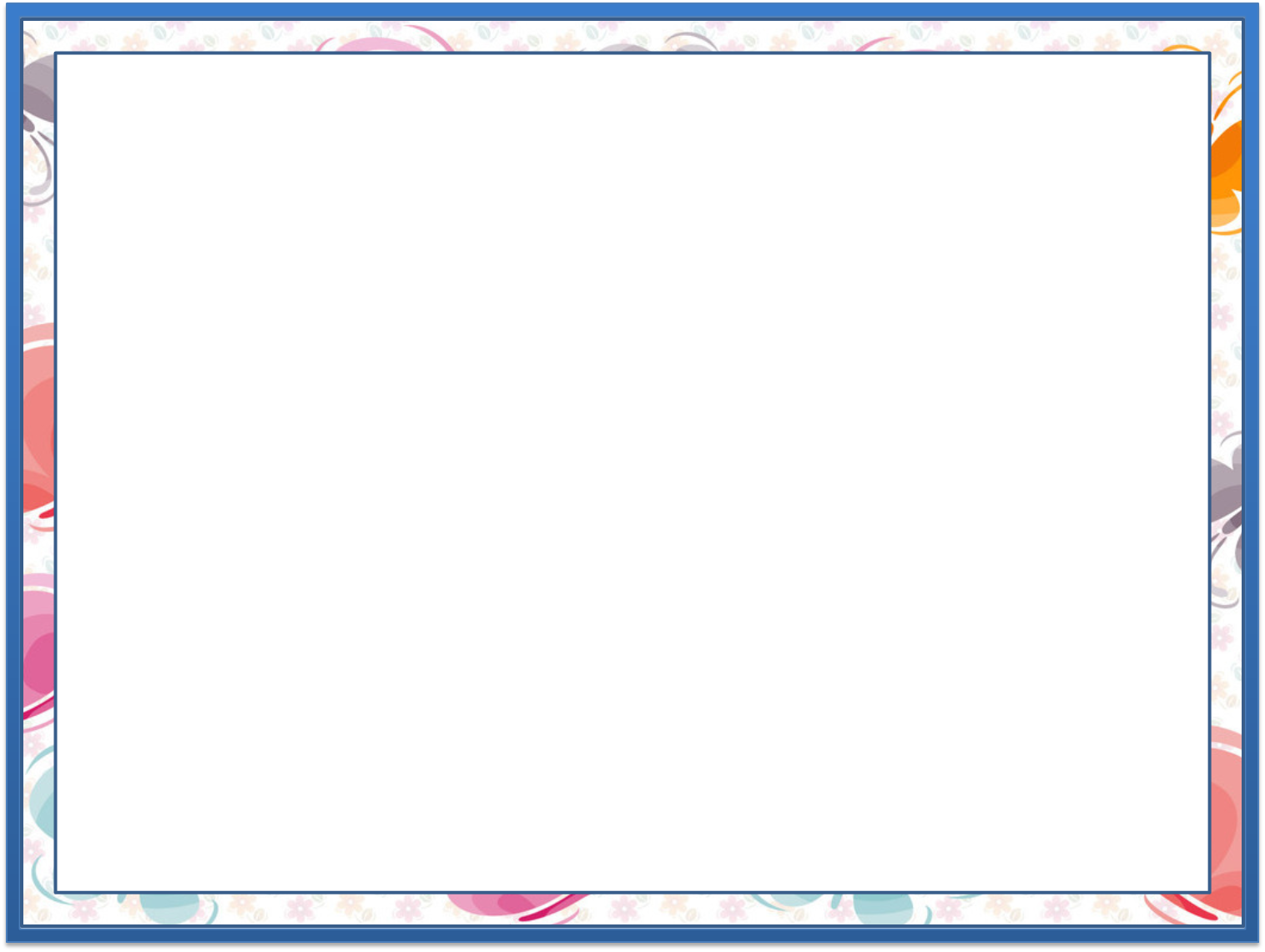 5-misol.  (42-bet)
58
49
  9
89
49
40
31
27
  4
73
18
55
42
33
  9
42
41
  1
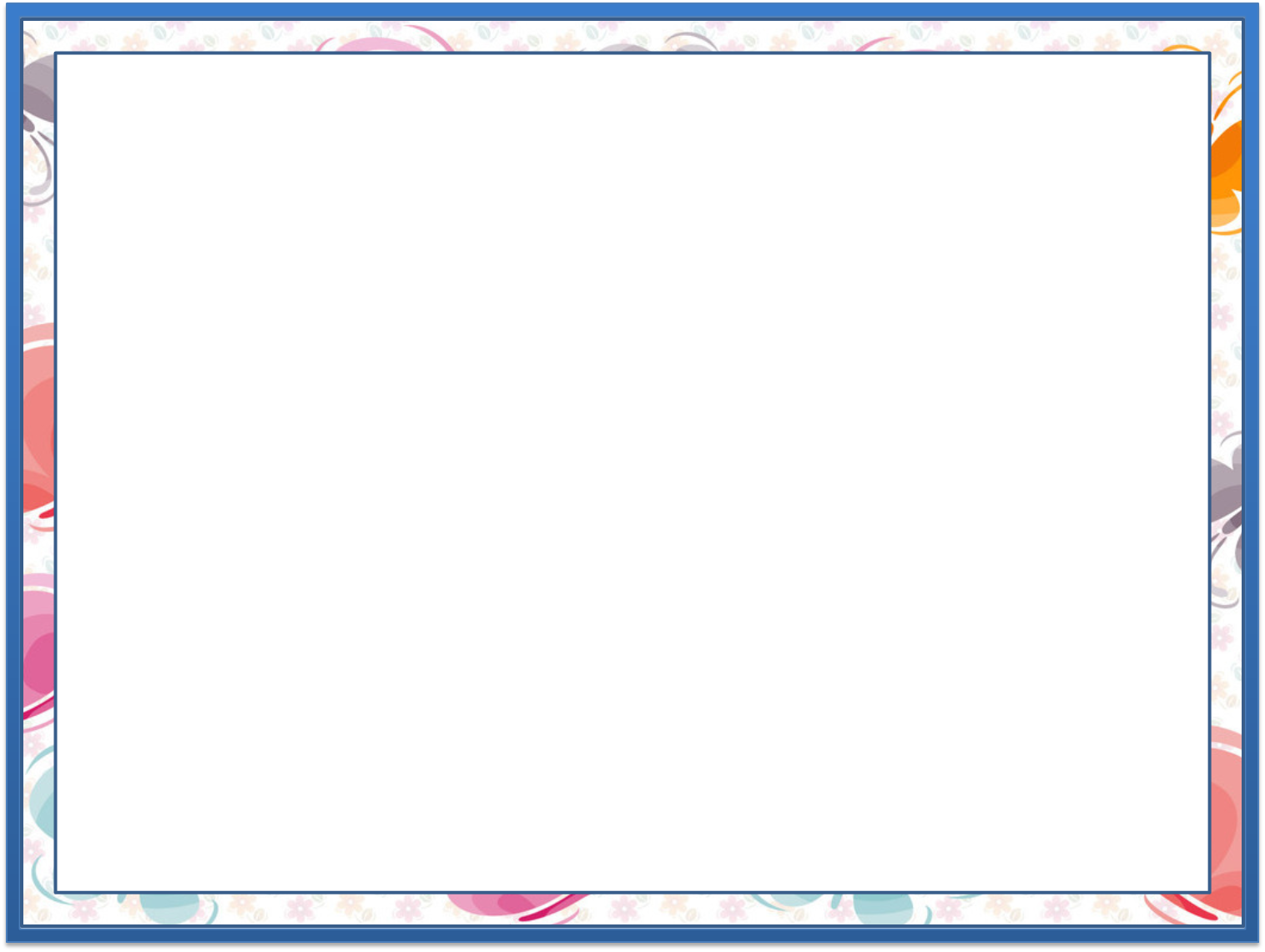 1. Rasm asosida hisoblashni tushuntiramiz.
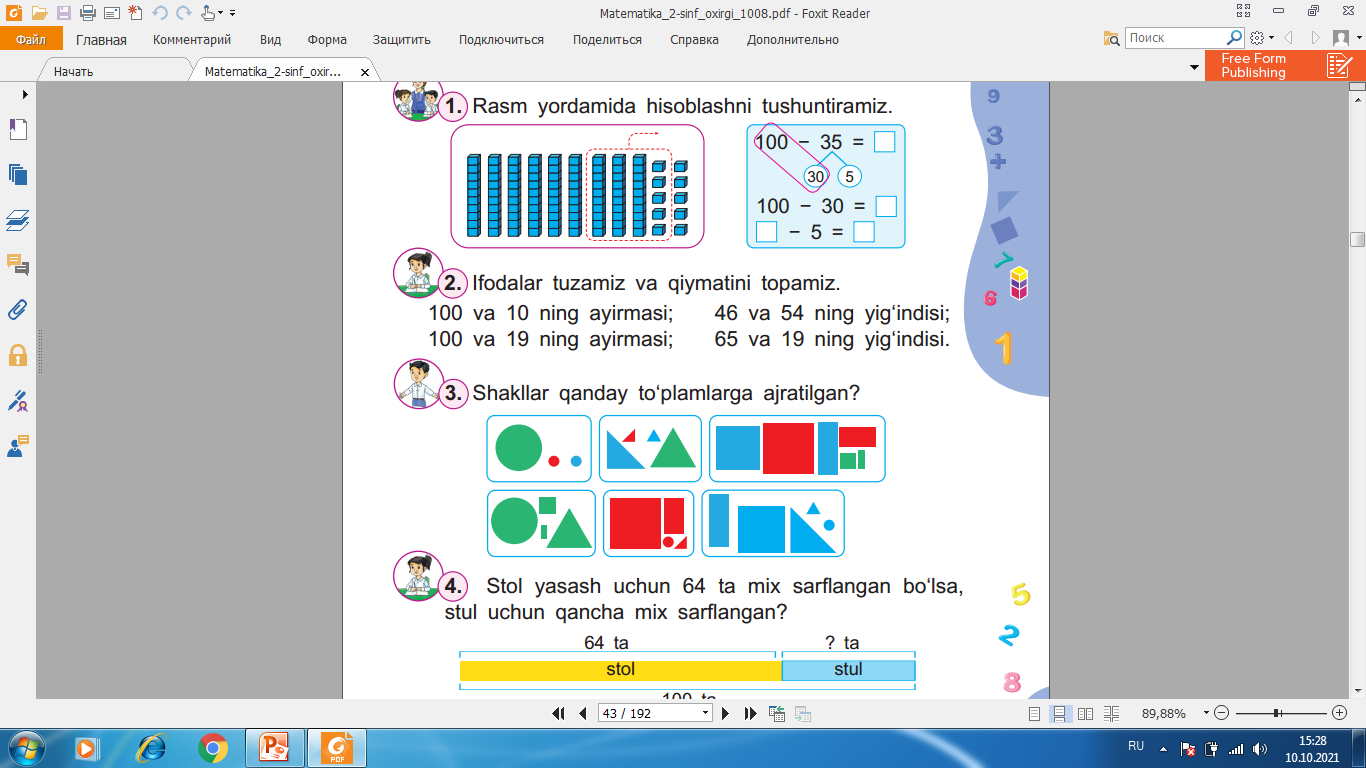 65
5
30
70
70
65
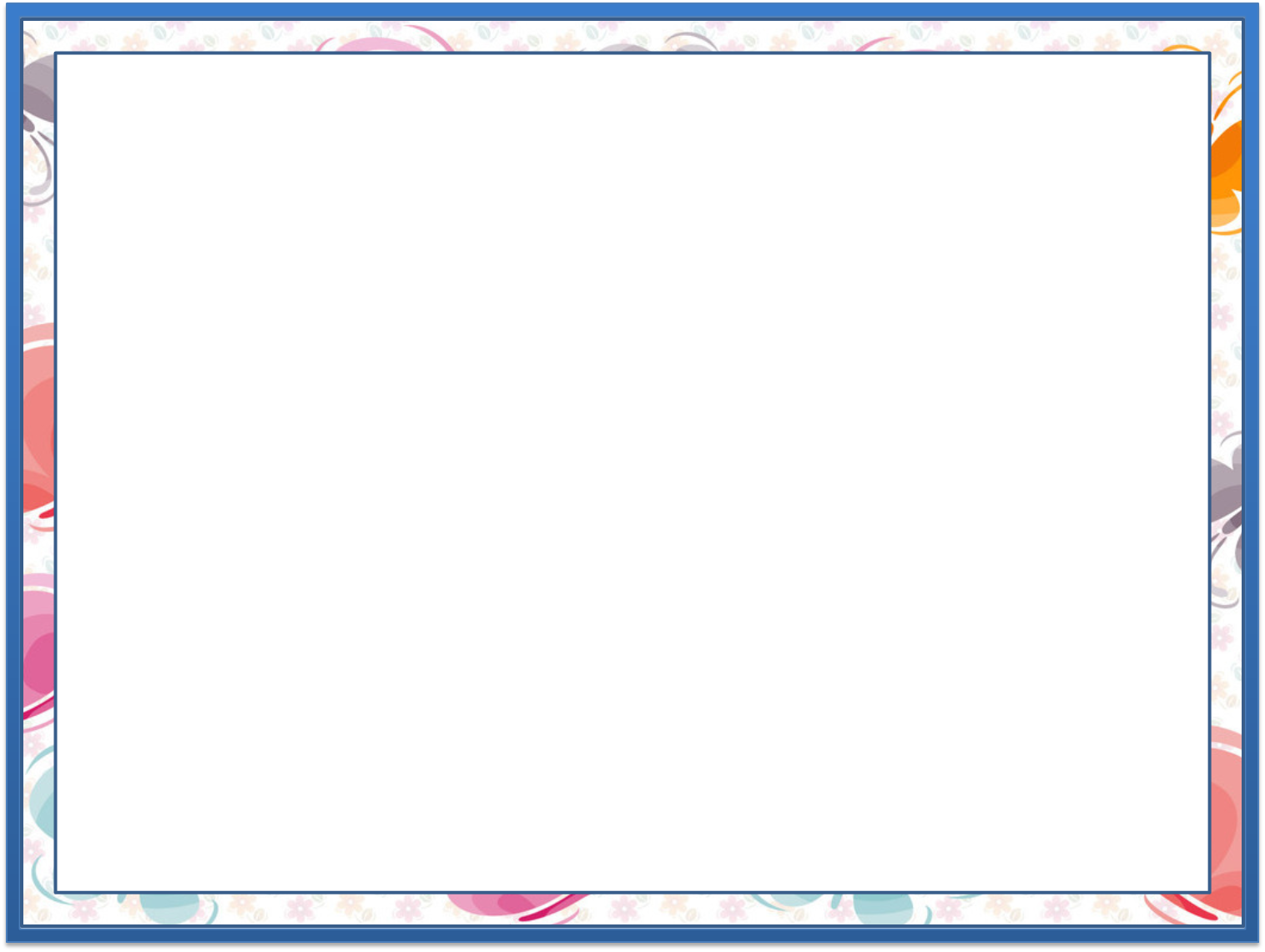 2. Ifodalar tuzamiz va qiymatini topamiz.
100 va 10 ning ayirmasi
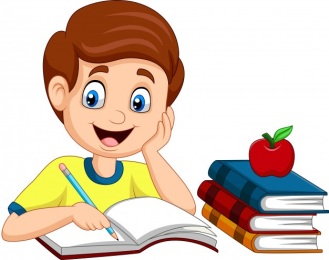 100-10=
90
100 va 19 ning ayirmasi
81
100-19=
100-10-9=
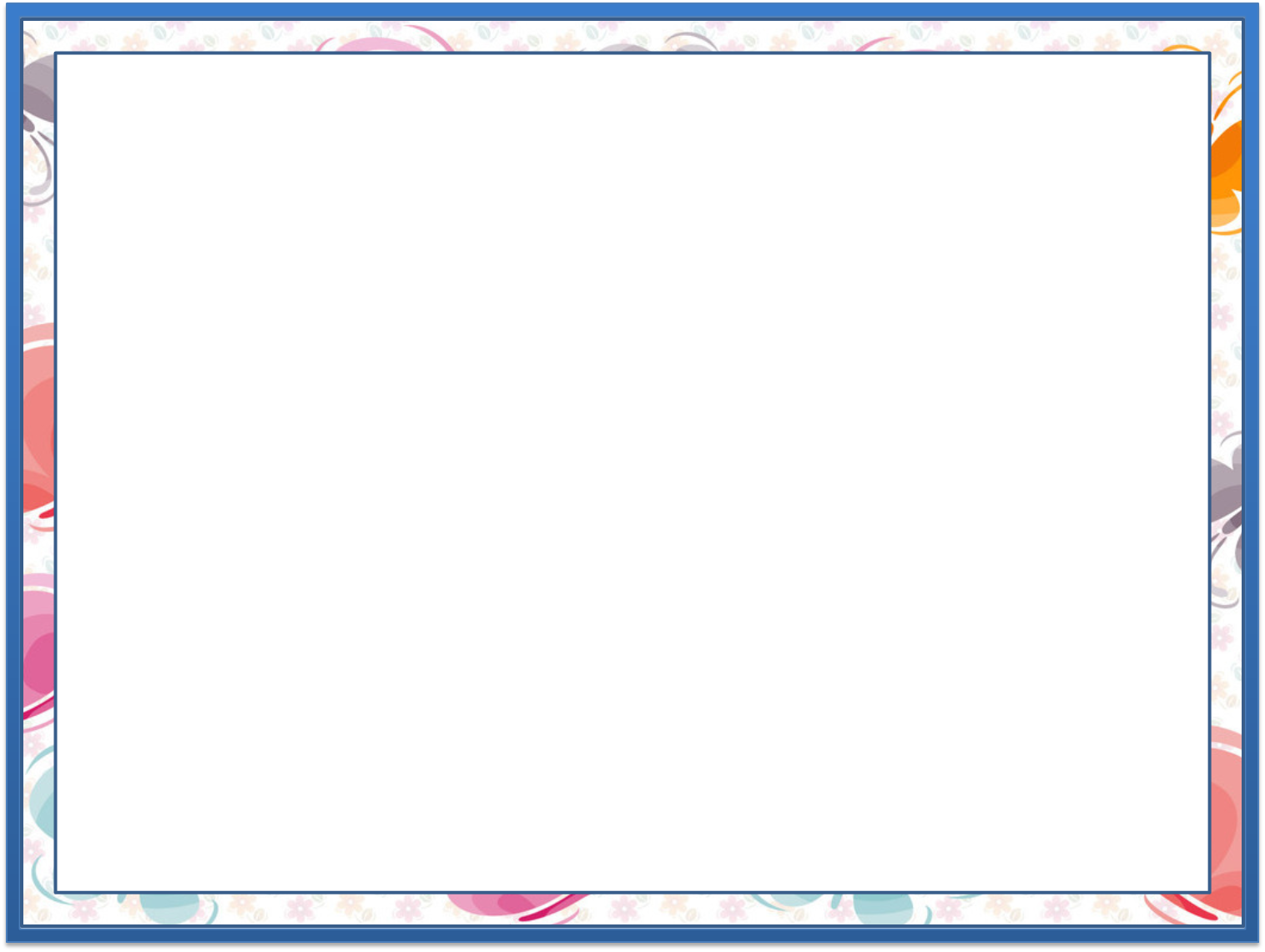 2. Ifodalar tuzamiz va qiymatini topamiz.
46 va 54 ning yig‘indisi
100
90+10=
(40+50)+(6+4)=
46+54=
65 va 19 ning yig‘indisi
84
65+19=
(60+10)+(5+9)=
70+14=
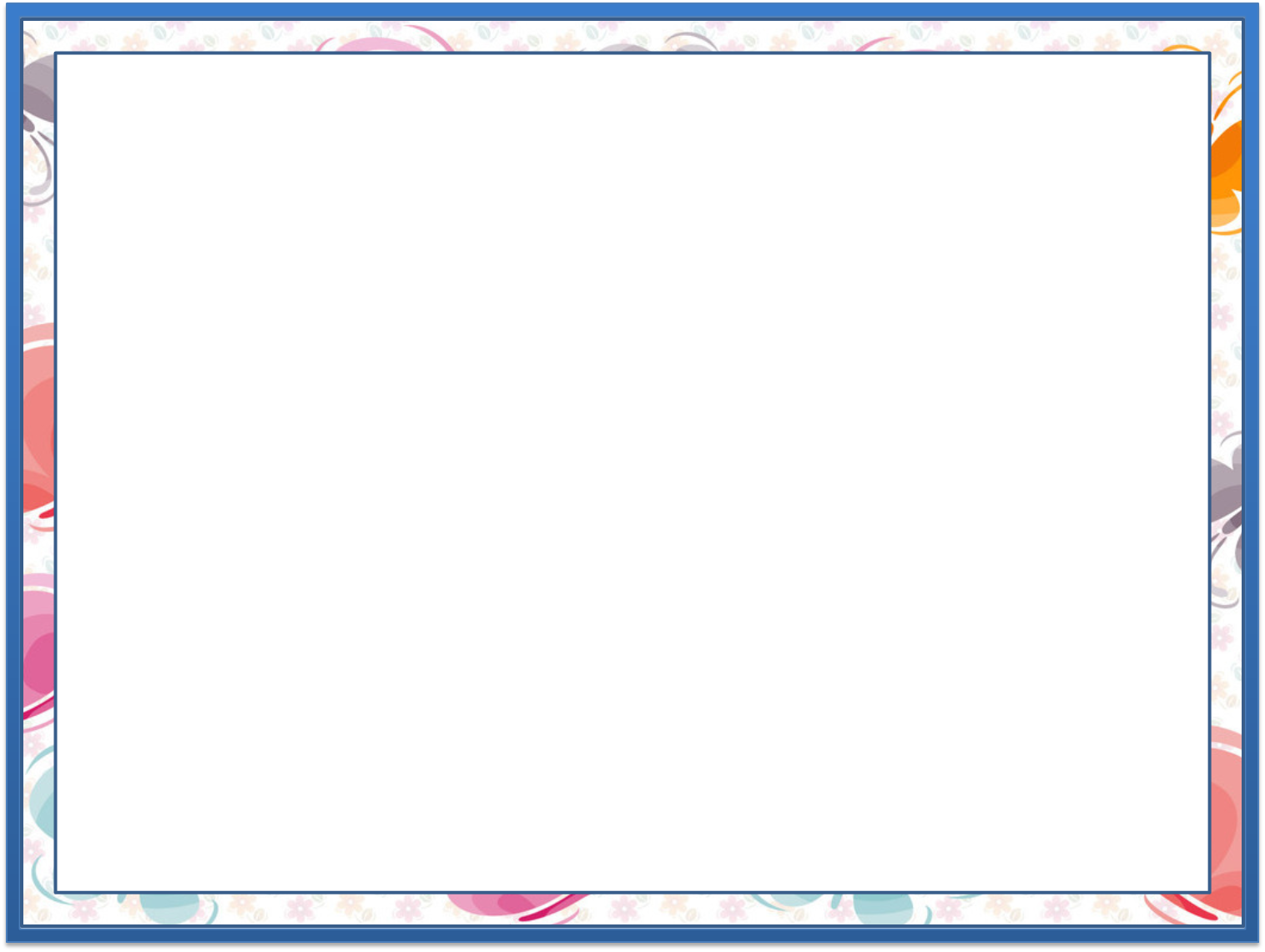 3. Shakllar qanday to‘plamlarga ajratilgan?
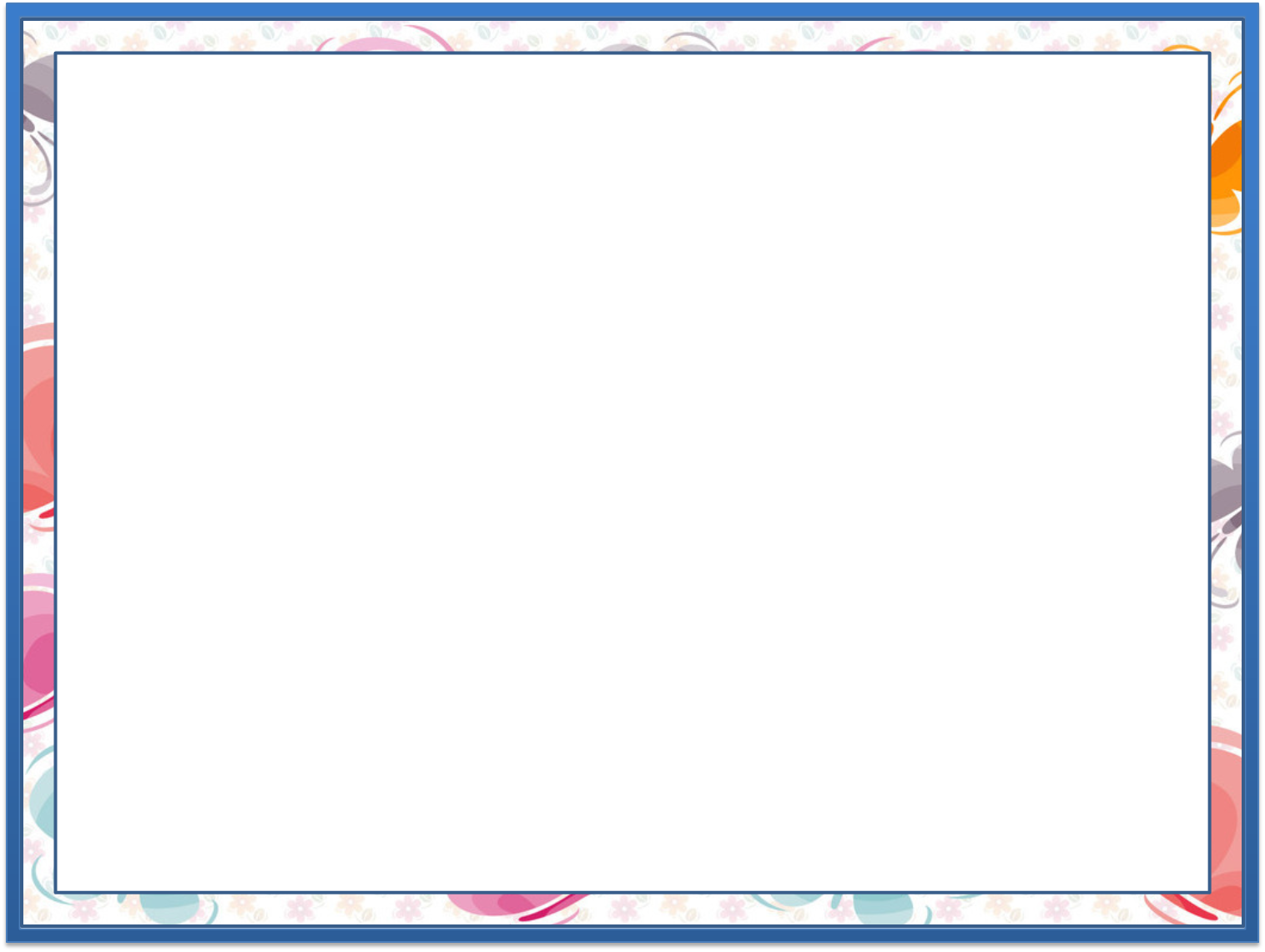 4. Stol yasash uchun 64 ta mix sarflangan bo‘lsa, stul uchun qancha mix sarflangan?
64 ta
? ta
stol
stul
100 ta
36
40-4=
Yechish: 100-64=
100-60-4=
Javob: stul uchun 36 ta mix sarflangan.
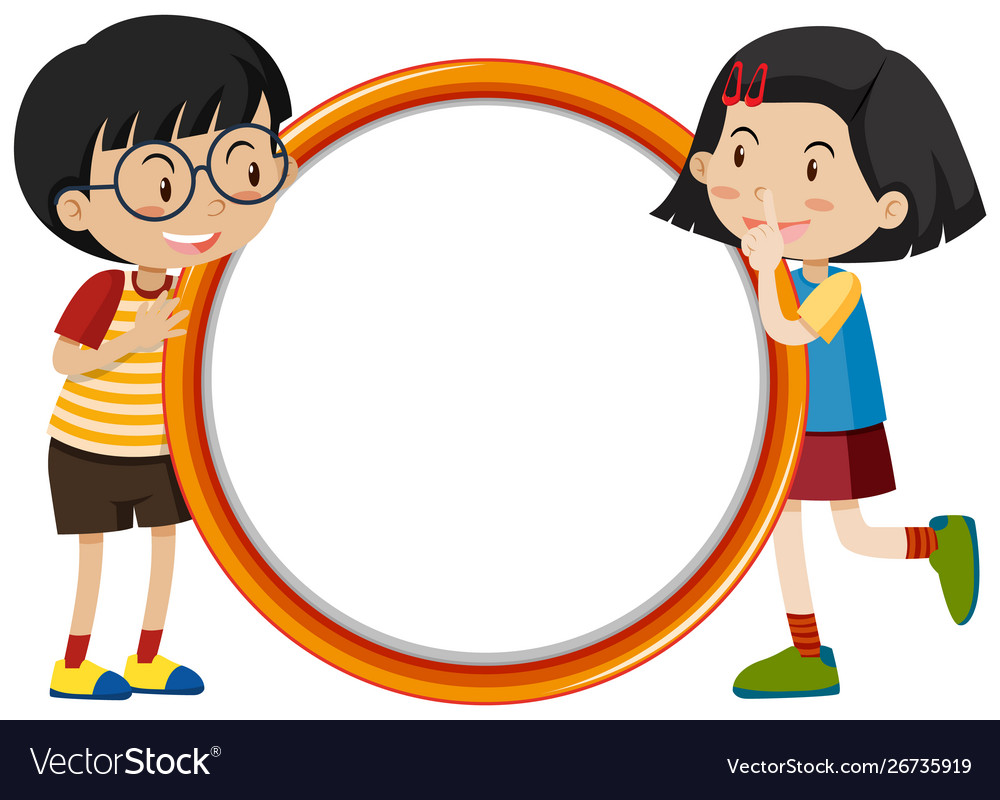 Mustaqil topshiriq:
  43-bet. 5-misol
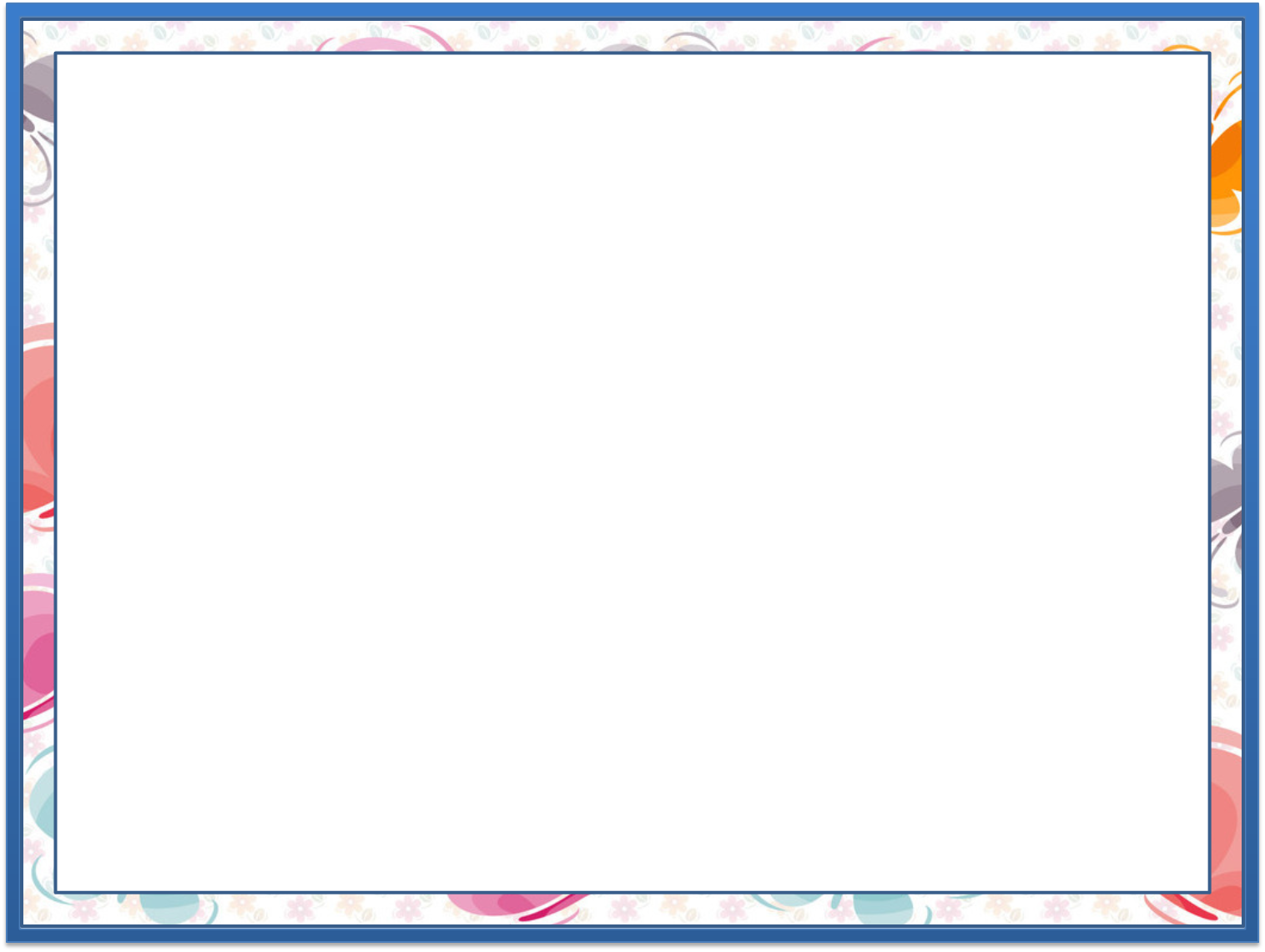 5-misol.  Hisoblaymiz.
81+19
67+33
85+13
91+9
100-41
100-55
100-77
100-100
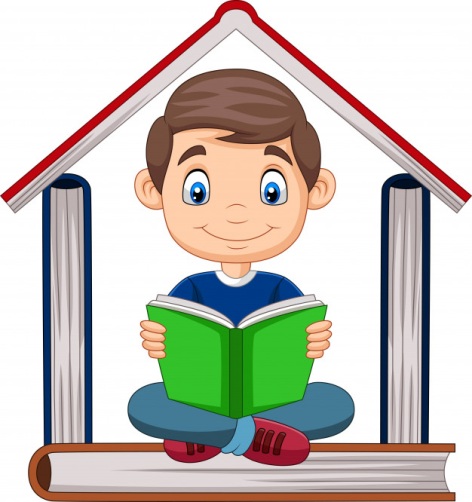 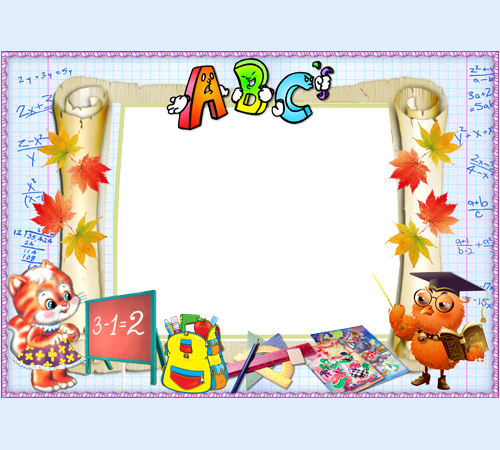 Salomat 
		bo‘ling!